データ構造とアルゴリズムを演習できるサイト VisuAlgo
（人工知能，プログラミング等のオンラインサービス）
URL: https://www.kkaneko.jp/pro/online/index.html
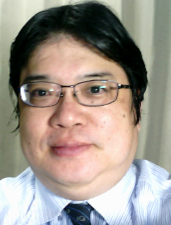 金子邦彦
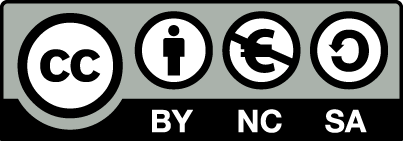 1
「リスト」を演習できるオンラインサイトの紹介
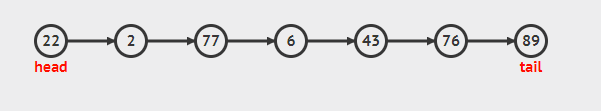 リストとは，順序の付いたデータの並び
2
① ウェブブラウザを起動する
② 次の URL を開く
	https://visualgo.net/ja
③ 「Linked List (連結リスト)」をクリック
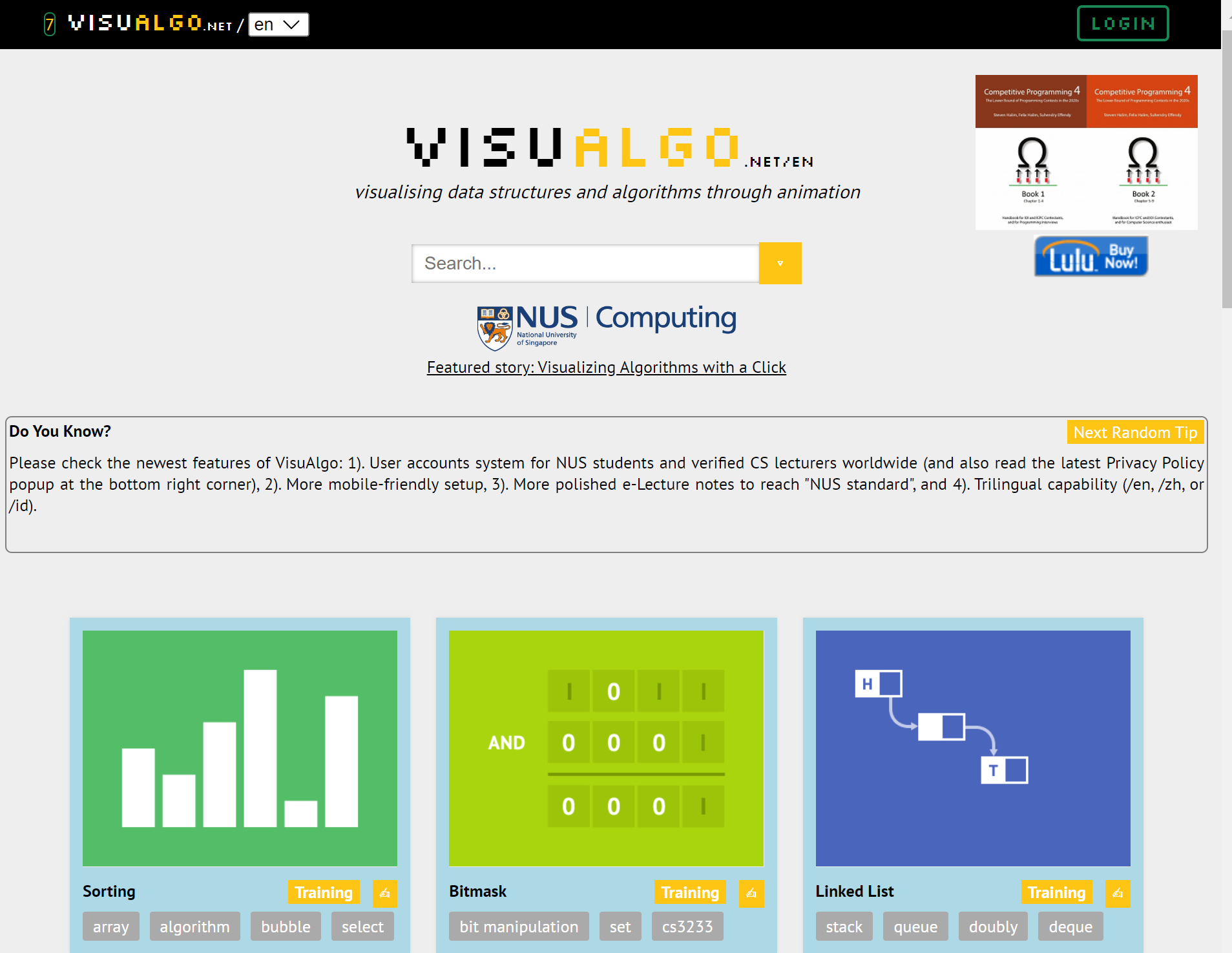 3
④ 説明が出る場合がある．ESC キーを押して，説明を消す
⑤　左下のメニューで「Enqueue (入れる)」をクリックし，「Go」をクリック
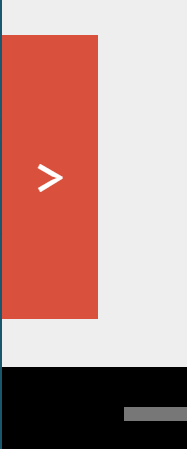 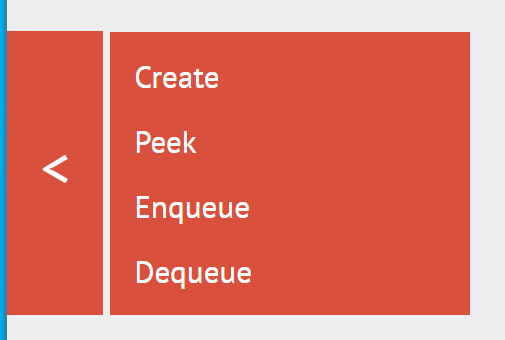 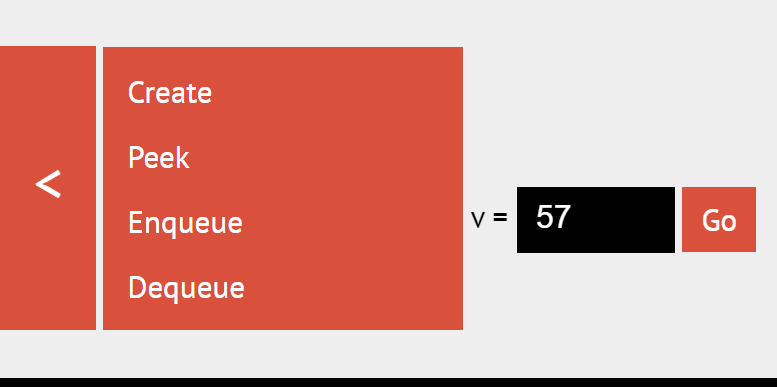 4
⑥　 末尾に挿入されるので，確認する
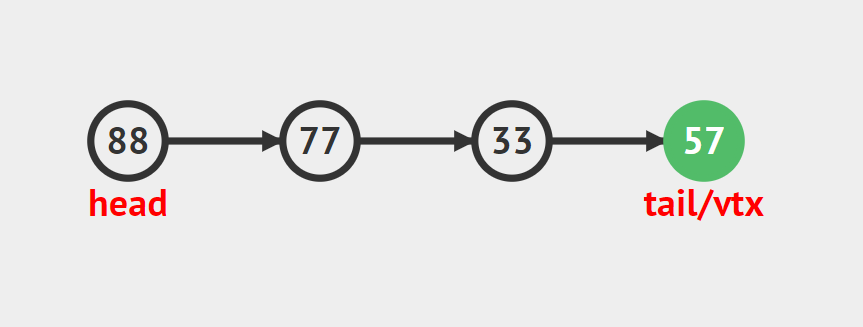 5